Supporting region-based mental health systems development and suicide prevention 

“Right care, First time, Where you live!”

Prof Ian Hickie AM MD FRANZCP FASSA FAHMS
Co-Director, Health and Policy
Brain and Mind Centre, USYD

Email: ian.hickie@sydney.edu.au Twitter: @ian_hickie
Disclosures
3.2% Equity share in Innowell – the joint venture technology spin-off of University of Sydney and PwC
Responsibility for delivery of R&D through independent University Trials and not Commercialization
Australian National Mental Health Commissioner 2012-2018
“Right Care, First Time, Where You Live” supported by BHP Foundation
Global Mental Health Challenges: Multiple and Complex: Demand will continue to outstrip supply and the services gap will widen;Limited skilled workforce availability’Young people are most affected – so LMIC will be most affected;
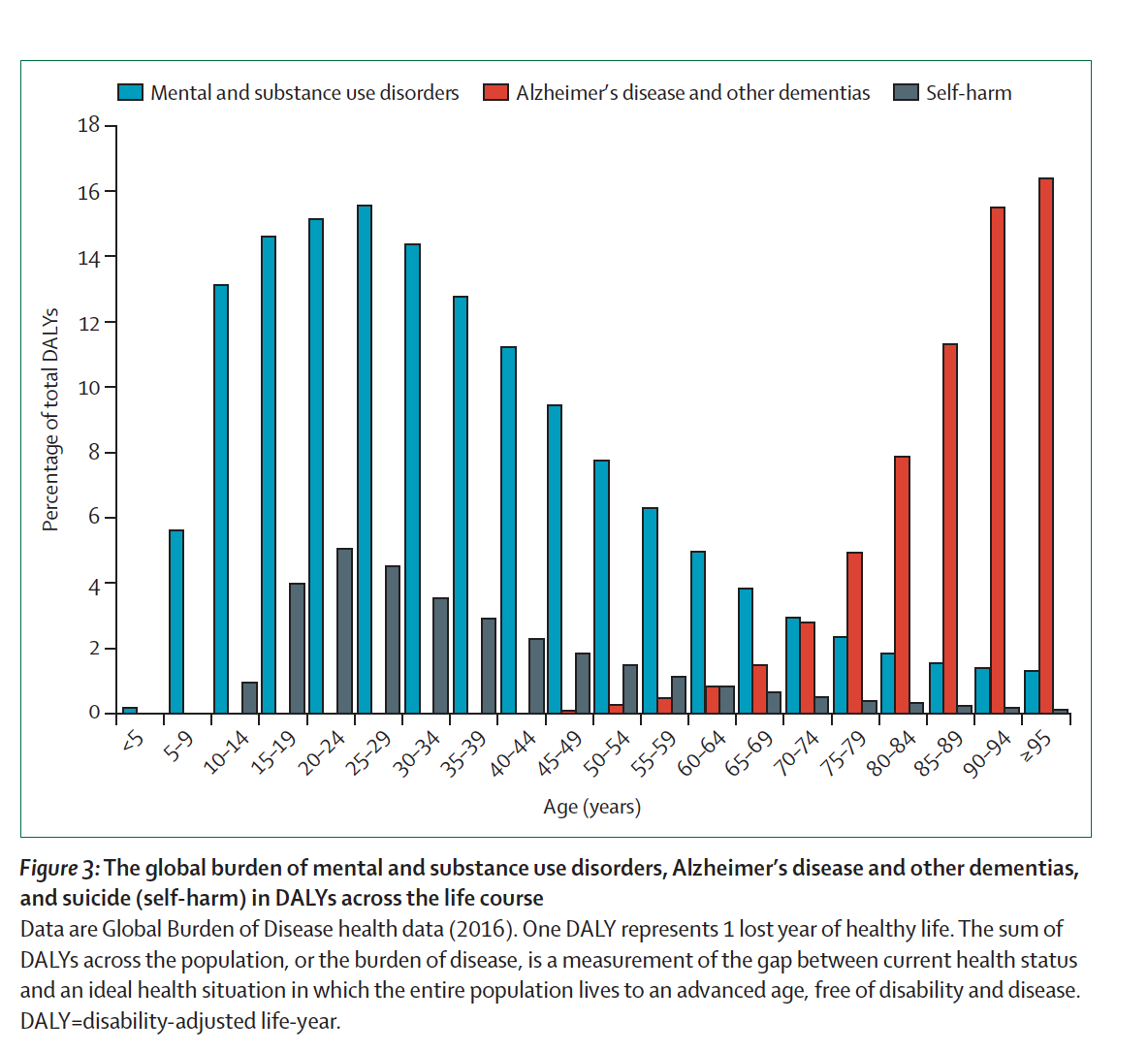 Opportunities: 21st Century priorities in mental health:Where can new approaches to planning and implementation deliver?Roles of dynamic statistical modelling (DSM) and digital technologies
1. Population level
Enhanced Productivity – Workforce and Education Participation
Economic Growth and Smart People-based investments
Regional Perspectives
Suicide Prevention
Dynamic Modelling and Technology-enhanced
2. Health Care Systems
More Specialized Care for Common Disorders in Non-hospital Settings
Smarter use of Hospital-based episodes of care (Private and Public)
Greater emphasis on early intervention and continuing smart care for a range of better health, social and economic outcomes
Dynamic Modelling and Technology-enabled – for the individual, clinician and the service system
Original map of regions in Australia
Australia (and Qld) is a very varied place!
Australia has regions (not simply states and territories)
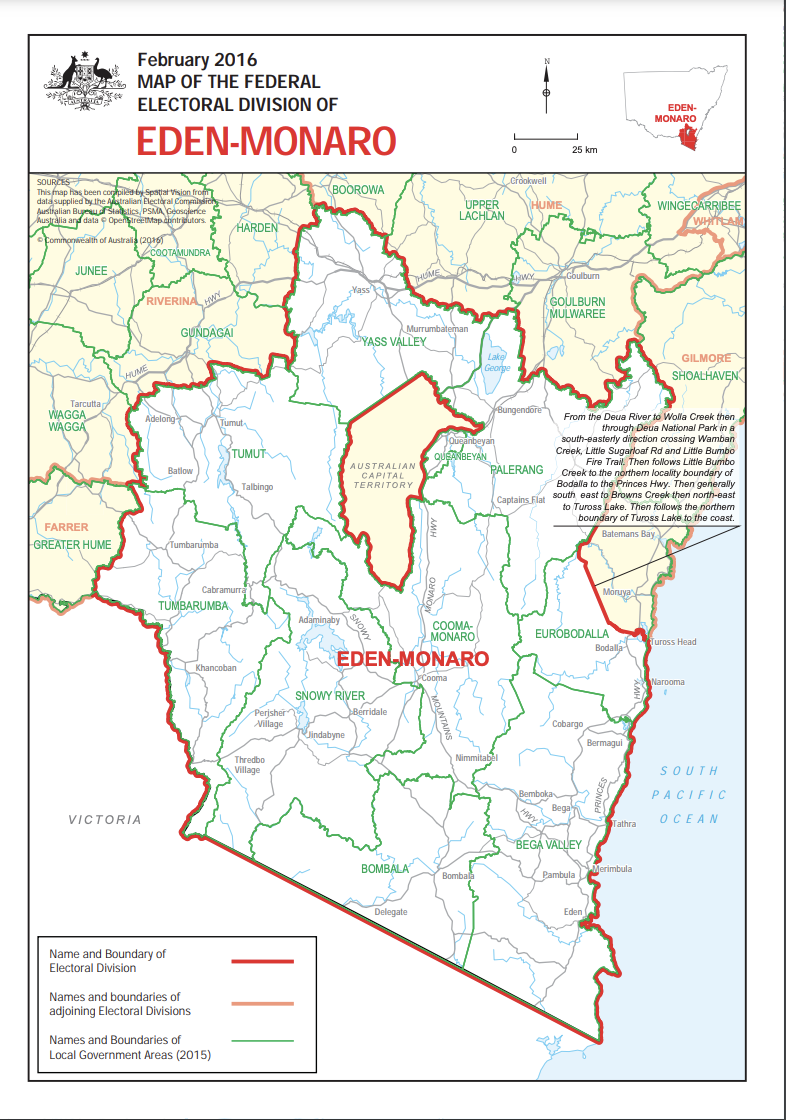 Australia has (50) regional development authorities…
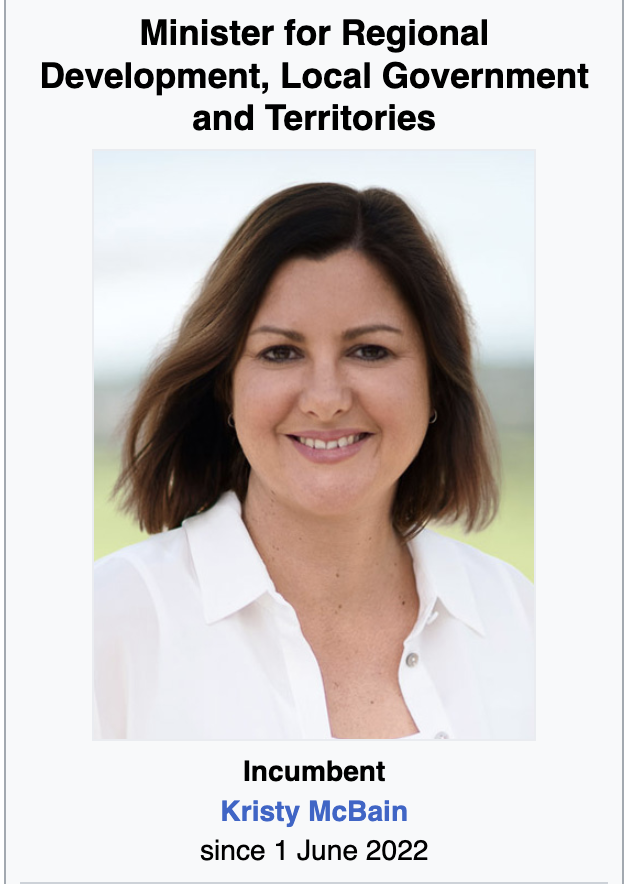 Can you name the Minister for Regional Development?
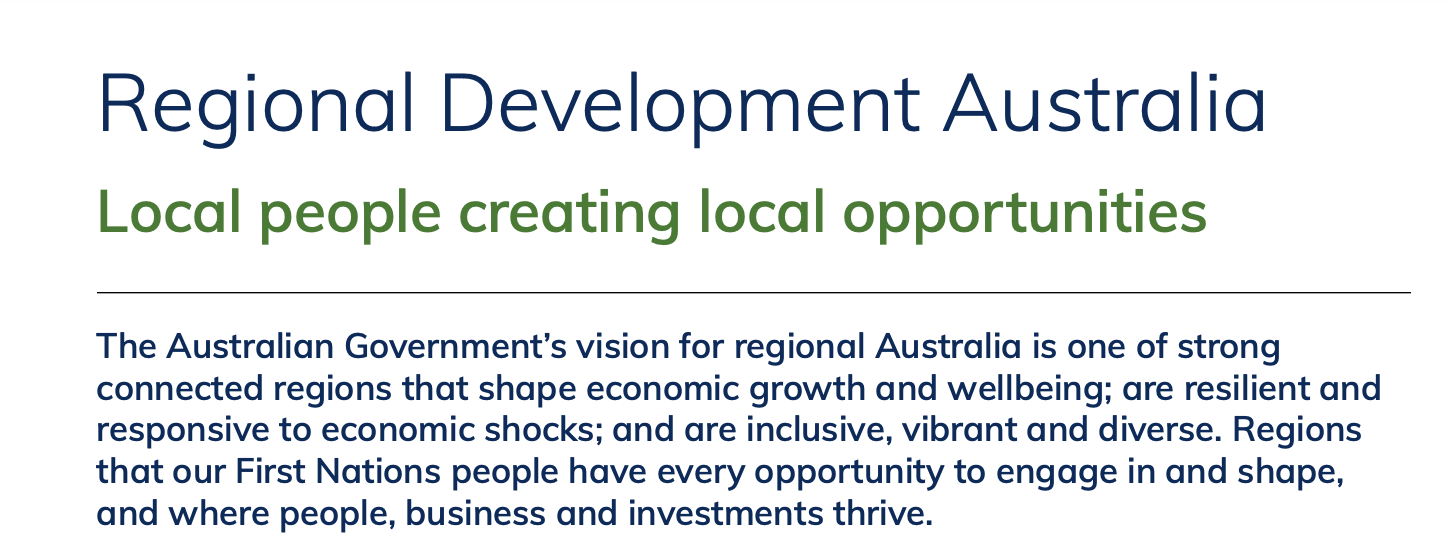 Qld has regions (7 but not PHNs)!!
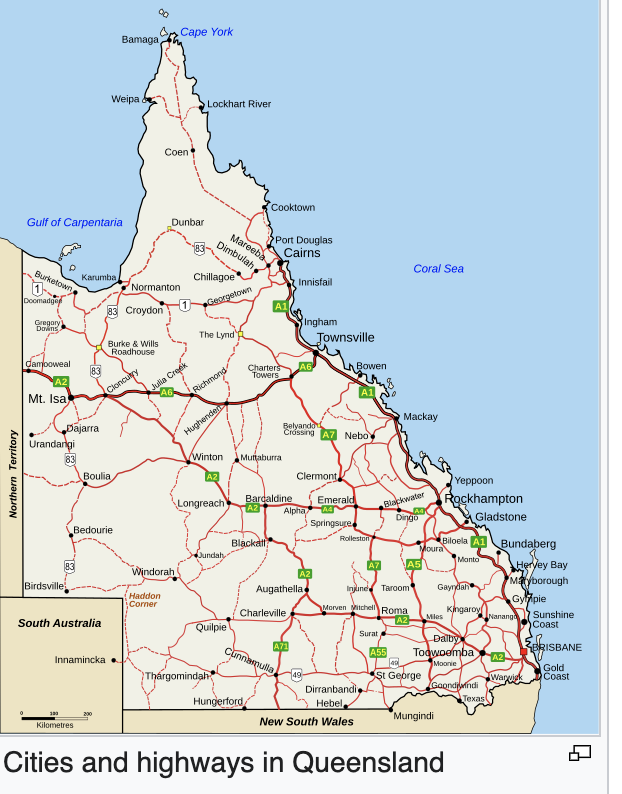 And Health (Fed and state) and others (e.g. education)  have Regions and local councils…..
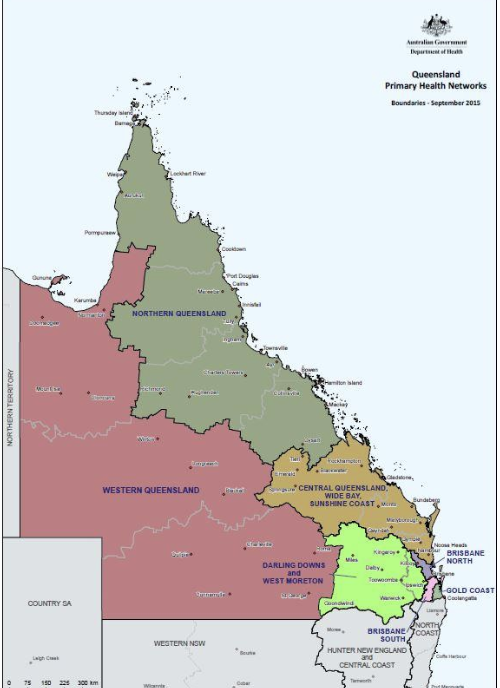 Building Systems Models: Using complex maths and available data to provide simulations of real world situations
Nature September 2021: Predictive Mental Health Models
System dynamics 101
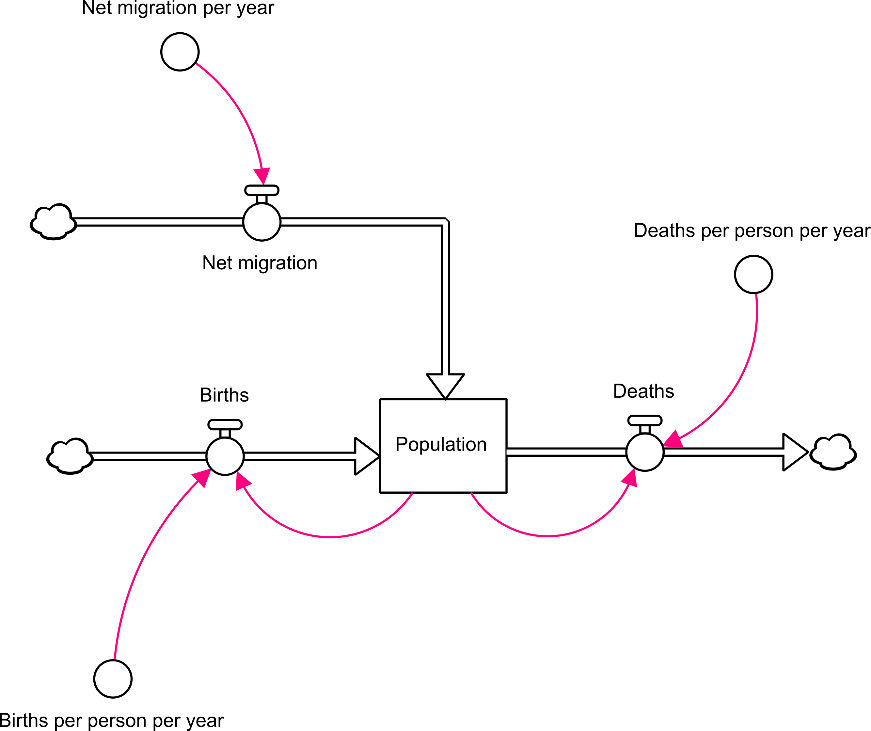 •	Population is modelled as a stock with two inflows (births and net migration) and one outflow (deaths)

•	Stocks change over time in response to their inflows and outflows, like water level in a bath
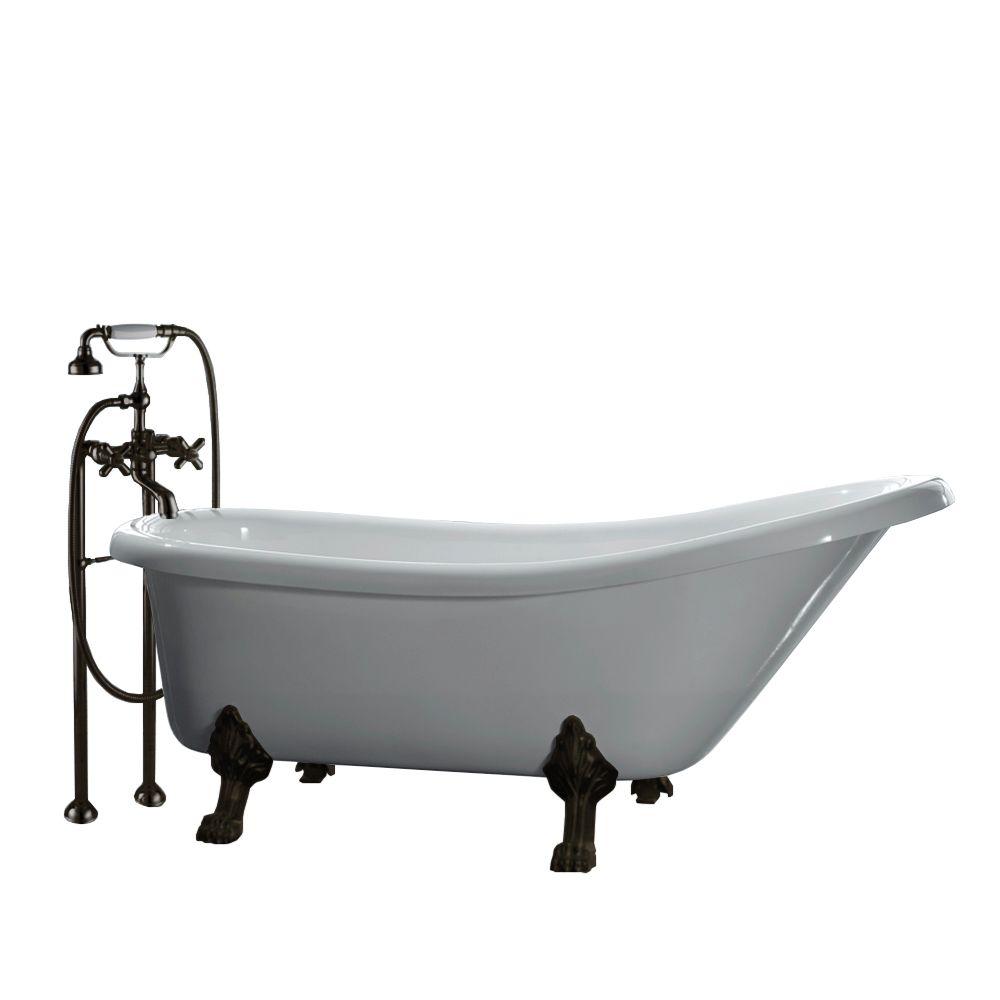 [Speaker Notes: Modelling is such a ubiquitous term and there has been some misunderstanding about this modelling, so I’ll briefly introduce the basic architecture  of system dynamics modelling There a stocks (squares) which are quantities (and in this case we have a quantity of people that constitute a particular population), and there are flows (the arrows) which are rates of inflow and outflow from the stocks. So in this simple example, the population changes over time depending on what is being added to the population (through births and migration) and what is being subtracted from the population. Just like a bath tub whose water lever rises if the quantity of water flowing in from the tap is greater that what is escaping from the drain and visa versa.]
Capturing the dynamics of the mental health system
[Speaker Notes: So from these very simple building blocks we can represent health systems and social systems, the flows of people through them, and the factors that influence those flows. In this example of the mental health system, when we run the model, the proportion of the population waiting for services or receiving services, is changing over time based on different rates of flow into, within, and out of the service system.]
High level overview of the causal structure and pathways of a model
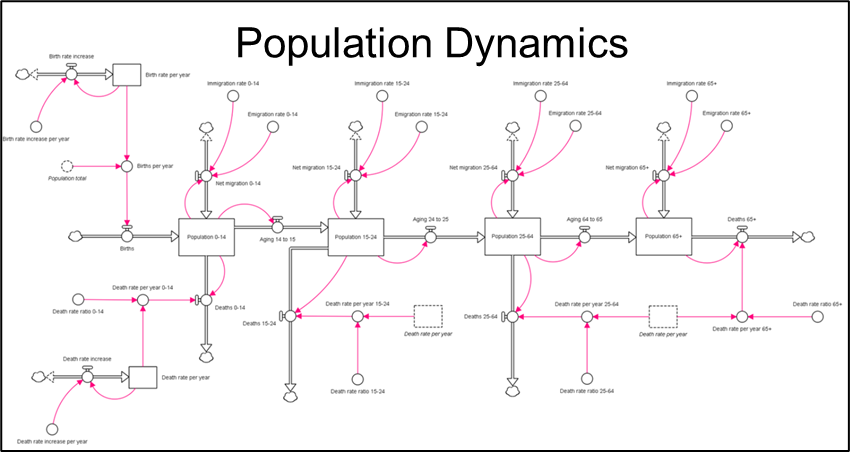 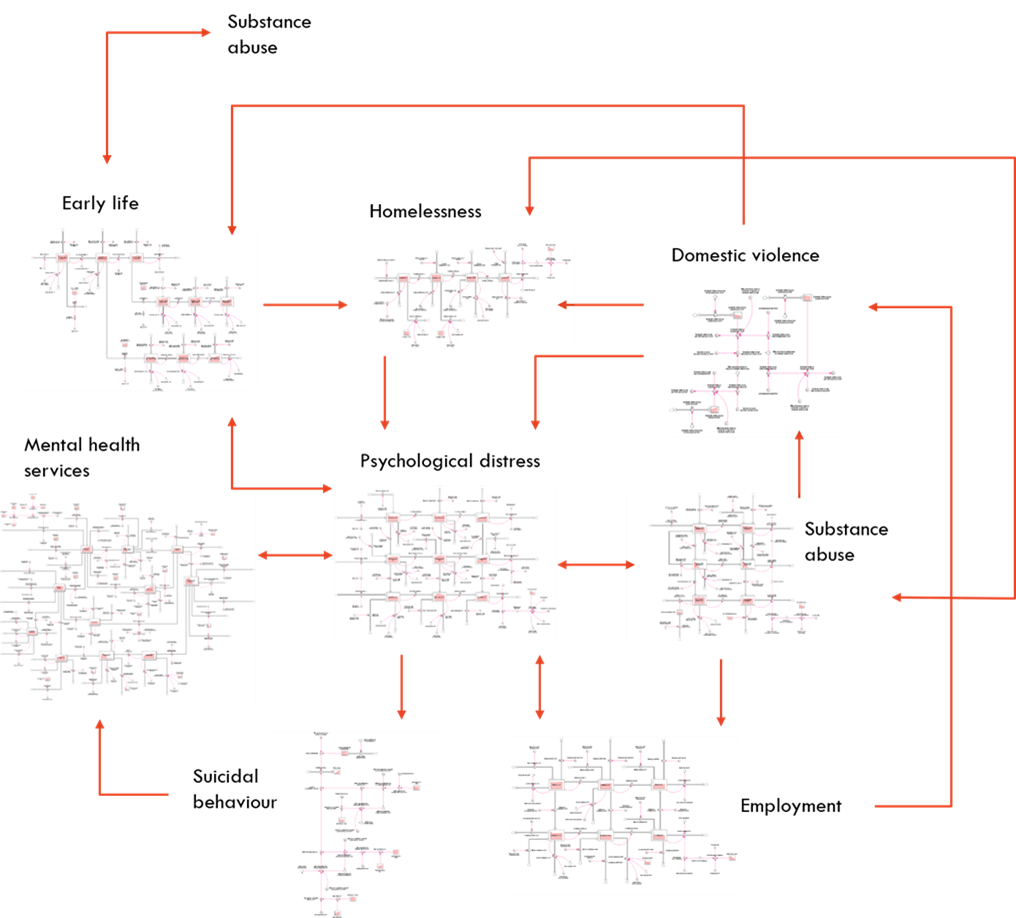 Captures complexity of the problem and is unconstrained by simplifying assumptions of traditional analytic approaches (i.e. that influencing factors are linear, independent, unidirectional, constant through time).
[Speaker Notes: We can also represent broader causal pathways that drive demand for services, such as the social determinants of mental health.

Systems modelling is different to traditional statistical approaches such as regression modelling (that articulate statistical associations between a risk factor and an outcome). Systems modelling is causal modelling – it articulates a complex causal mechanism underpinning the interrelationships between risk factors / dynamic drivers of particular health and social outcomes

Systems modelling is uniquely able to capture population and demographic dynamics, changes over time in social and economic drivers of psychological distress, it captures feedback loops that drive the vicious cycles and virtuous cycles that exist in the real world, it captures the fluctuating interplay between service supply versus demand, workforce dynamics, and it captures change over time in individual intervention effects and the potentially non-additive effects of intervention combinations; factors that bedevil traditional analytic approaches.]
Building dynamic models:For specific populations, in specific places, for specific outcomes, at a point in time (dynamic)
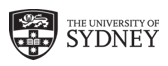 Collaborative model development with multi-disciplinary stakeholders
Harnessing participatory processes for model transparency and knowledge mobilization
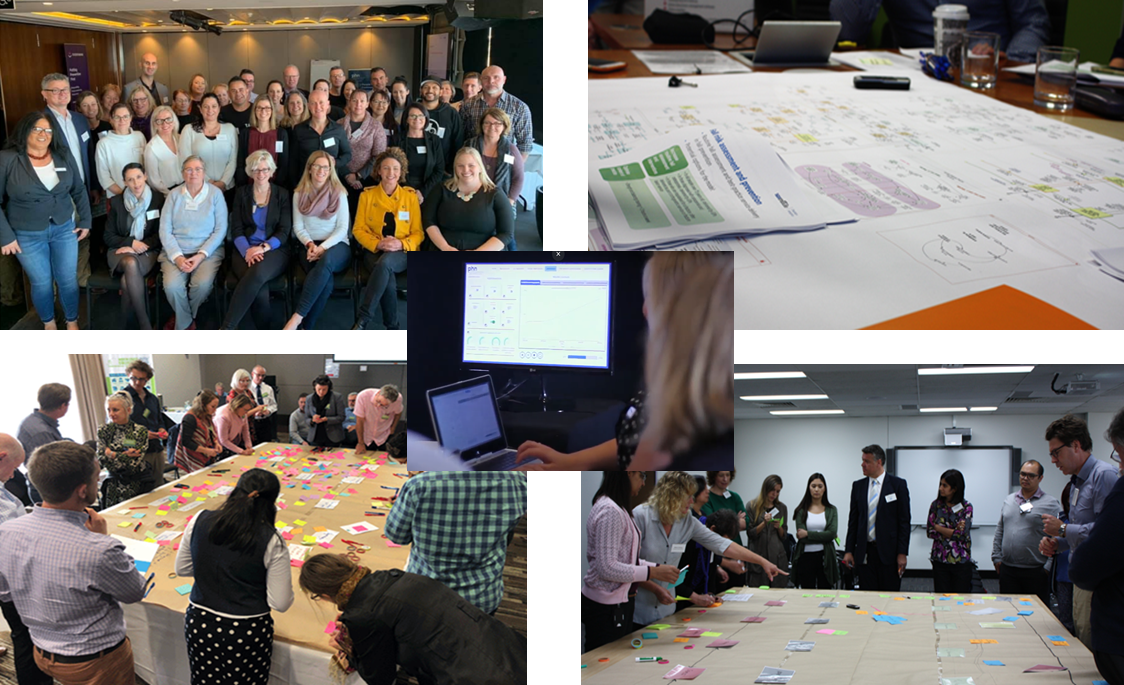 [Speaker Notes: Over the last 5 years we have been committed to taking this sort of modelling out of back rooms and into meeting rooms exposing the work to open, transparent, participatory processes.

We bring together representatives from academia, policy, program planning, clinical practice, economics, the private and NGO sectors, local government, emergency services, and consumer representatives to co-develop these models. Having stakeholders get under the hood to critique the structure, parameters and assumptions that underpin the models helps ensure that the final tool is credible, valid, robust, and grounded in the local context.  It also generates greater confidence in the model outputs and insights. This approach has delivered significant benefits in facilitating communication between different players in the system, it can help advance contentious debates, it empowers communities by helping them understand system behaviour and why some seemingly good strategies are unlikely to have impact, and facilitate consensus building and alignment of agendas for collaborative action. 

It is on the foundation of this work over many years that we were able to rapidly deploy systems modelling and simulation to understand the likely impacts of the current crisis on mental health outcomes and us it to try to inform national discourse regarding best strategies to prevent another crisis – a mental health crisis – from unfolding.]
Model Validation
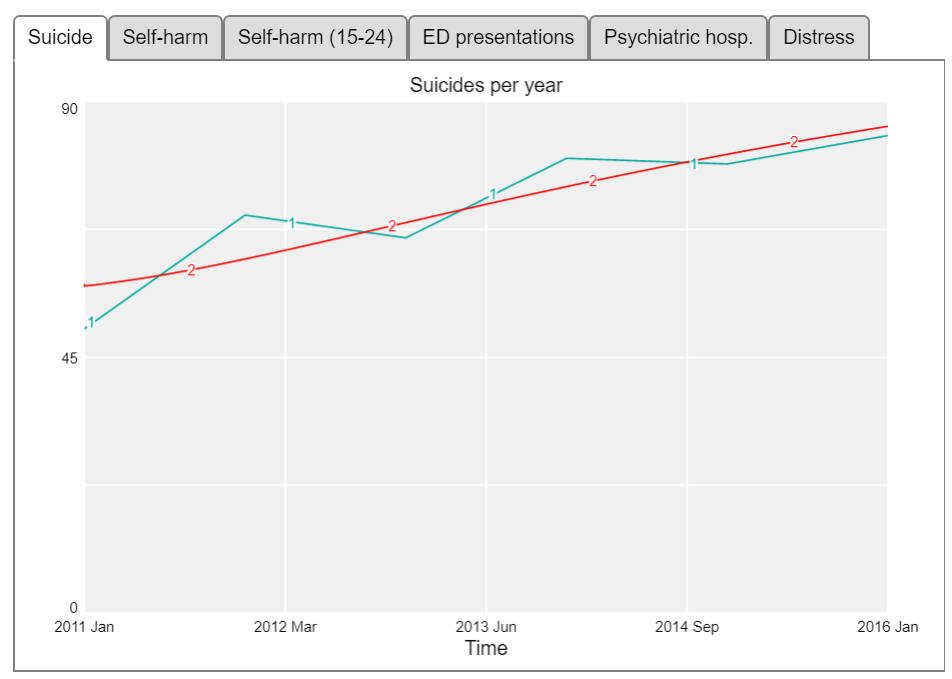 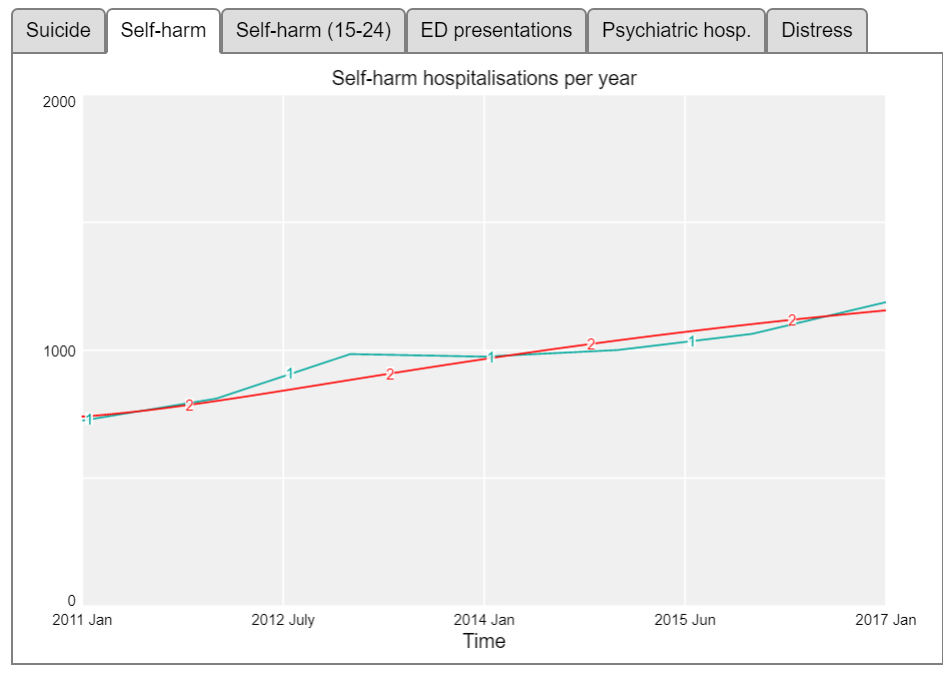 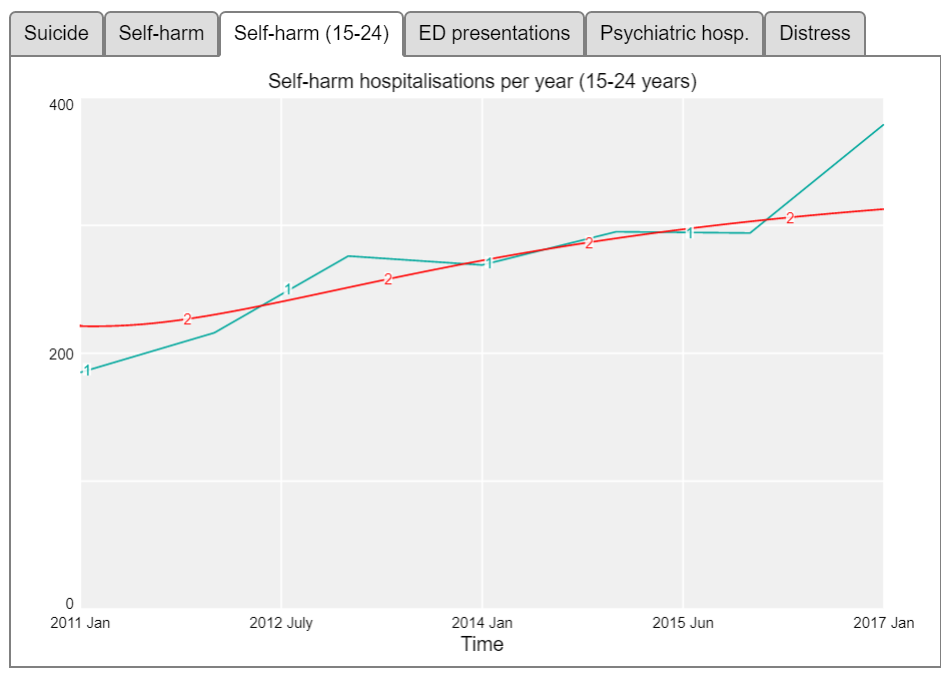 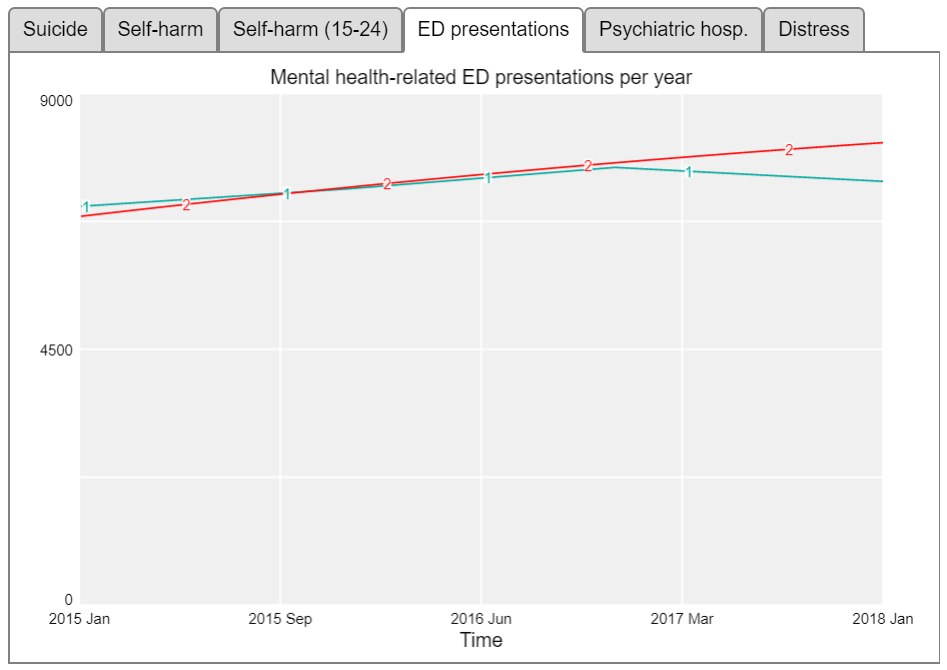 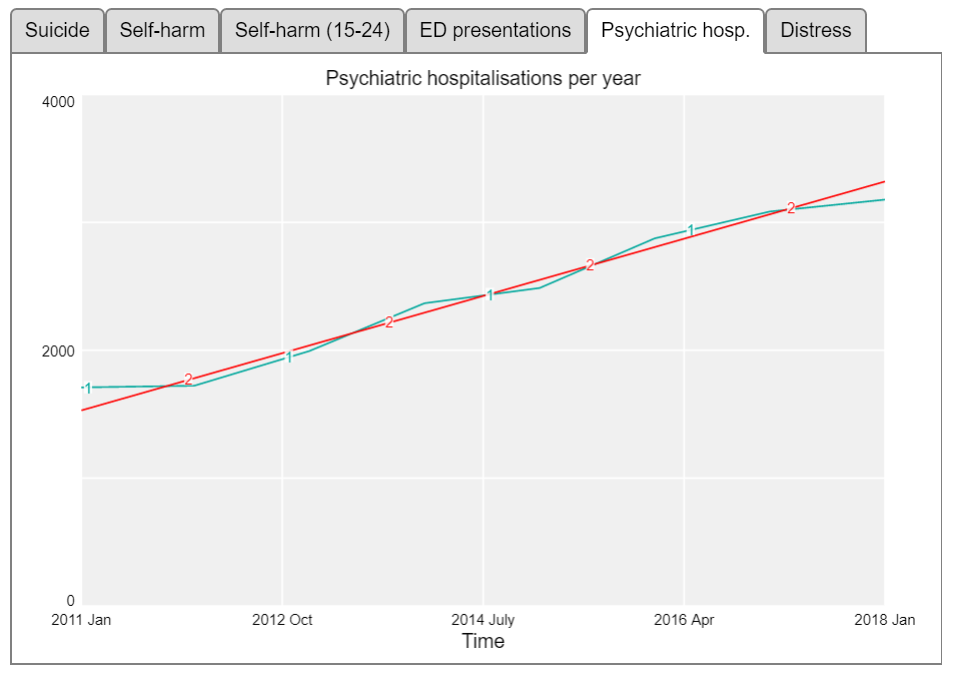 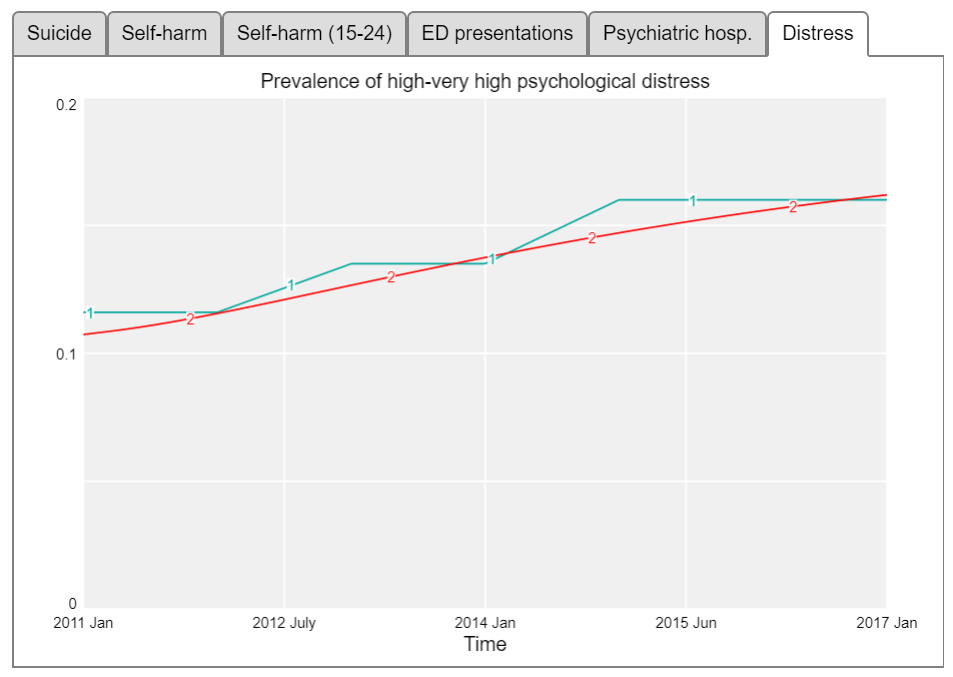 [Speaker Notes: An important part of building these models is being able to test whether our hypothesis of how the system works (based on available evidence, data and best collective understanding) is actually valid. We do this by:
Testing whether the model can reproduce the data we have from the real world – for this model we tested whether it was able to broadly reproduce trends in key indicators such as rates of psychological distress, psychiatric hospitalizations, ED presentations, self-harm hospitalizations, and suicide deaths (the results of which you can see here - where the blue line represents real world time series data from 2011-2017 and the red lines are the outputs of the model); 

We also we ensured face validity of the model structure and performance with the diverse group of stakeholders through the participatory process;
And as an ongoing step, these models are embedded locally in an ongoing monitoring and evaluation cycle, so as new data comes in, we can refine the model to further improve its forecast capability over time.]
How do we reduce the prevalence of Mental Ill-health? Universal interventions are not the only options: Indicated Prevention and early intervention do work (but need to be scaled)!
Real Challenges in Global Mental Health Services
ACCESS AND QUALITY!! (NOT Access OR Quality)
Facilitating early entry to care (early clinical stages for indicated prevention and early intervention)
Specialist Expertise at entry to systems and ongoing
A very big challenge for traditional primary-care and profession based systems
Person-Centred & Inclusive of others (families, communities)
Highly accountable: outcome not activity-focused!
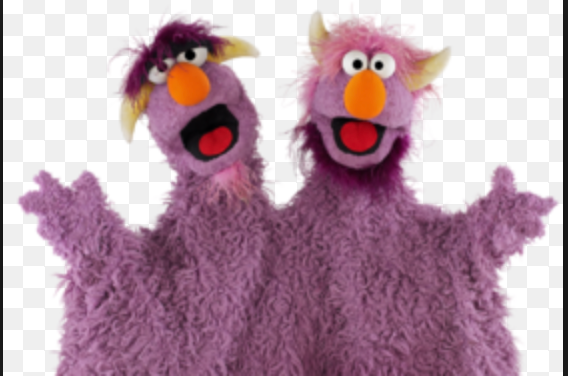 Current solutions to improve assessment and care allocation
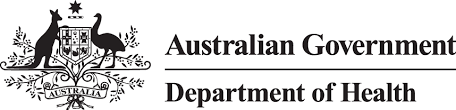 ‘Initial Assessment Referral Decision Support Tool’
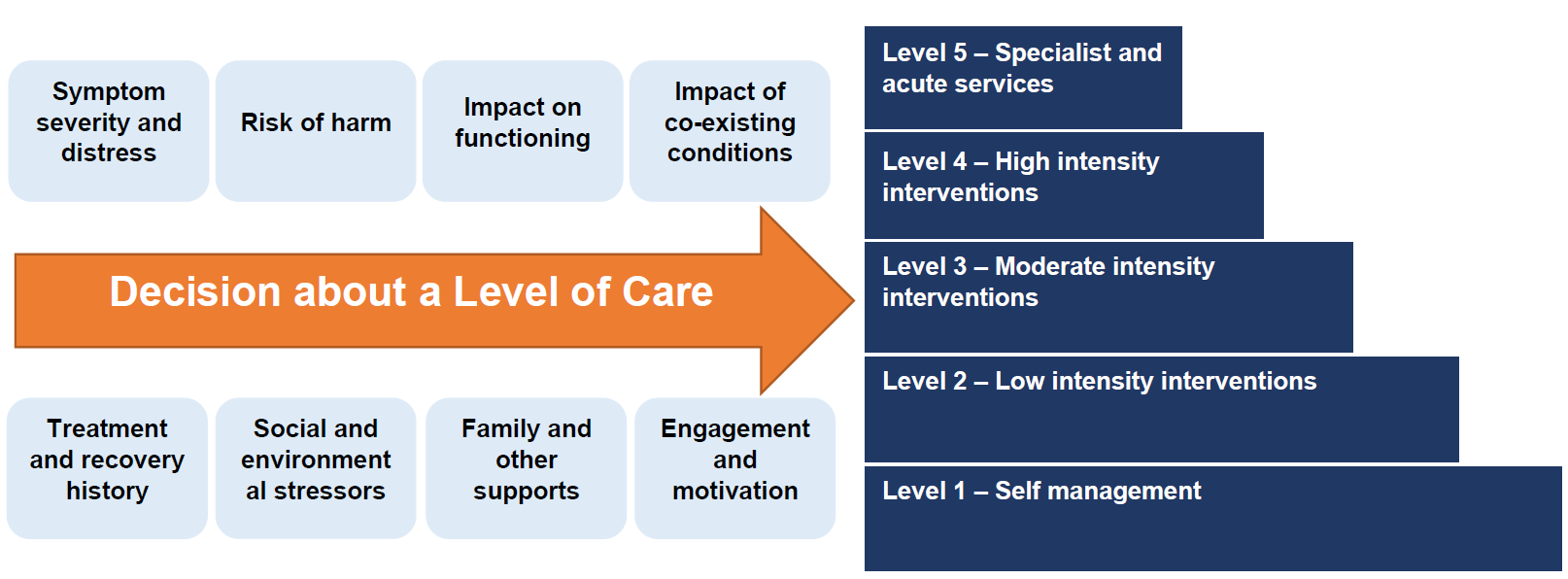 The clinical and psychosocial index scores capture a wide range of needs
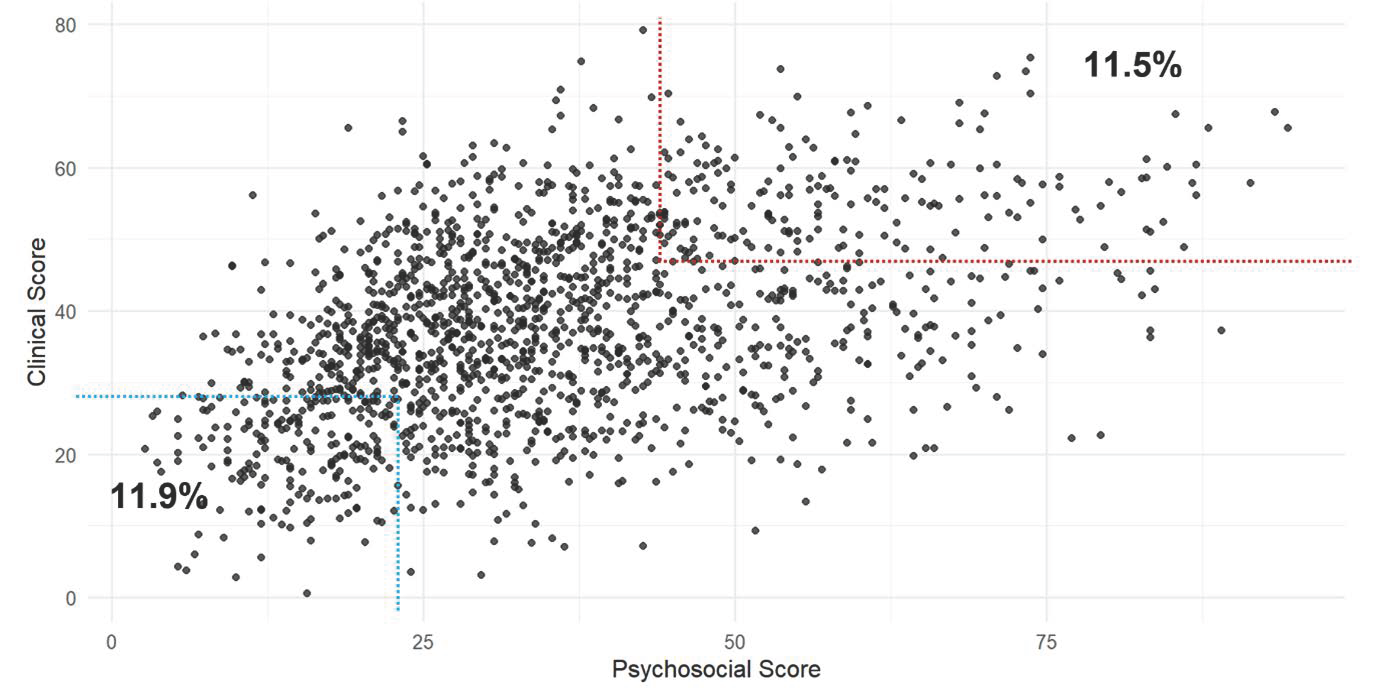 Clinical needs
Multidisciplinary needs
Psychosocial needs
Self-care / low-intensity treatment
More effective (affordable and equitable) and scalable systems that can enhance early access to specialized services and appropriate services mixBUT: NOT expanding the current stepped-care models
Young people’s treatment needs demand smarter systems
Young people’s needs are complex, often leading to reactive, not proactive decisions
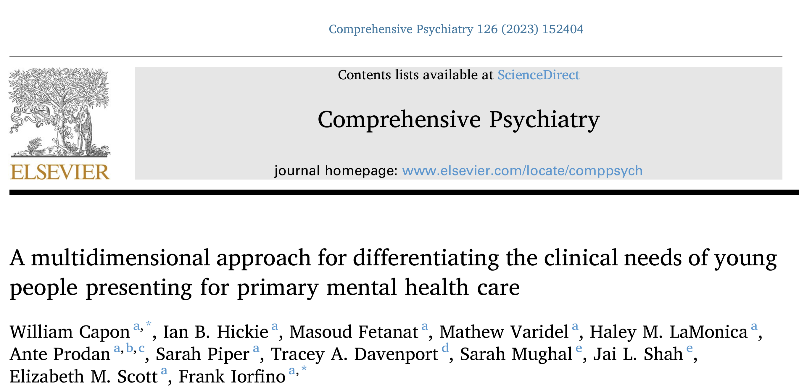 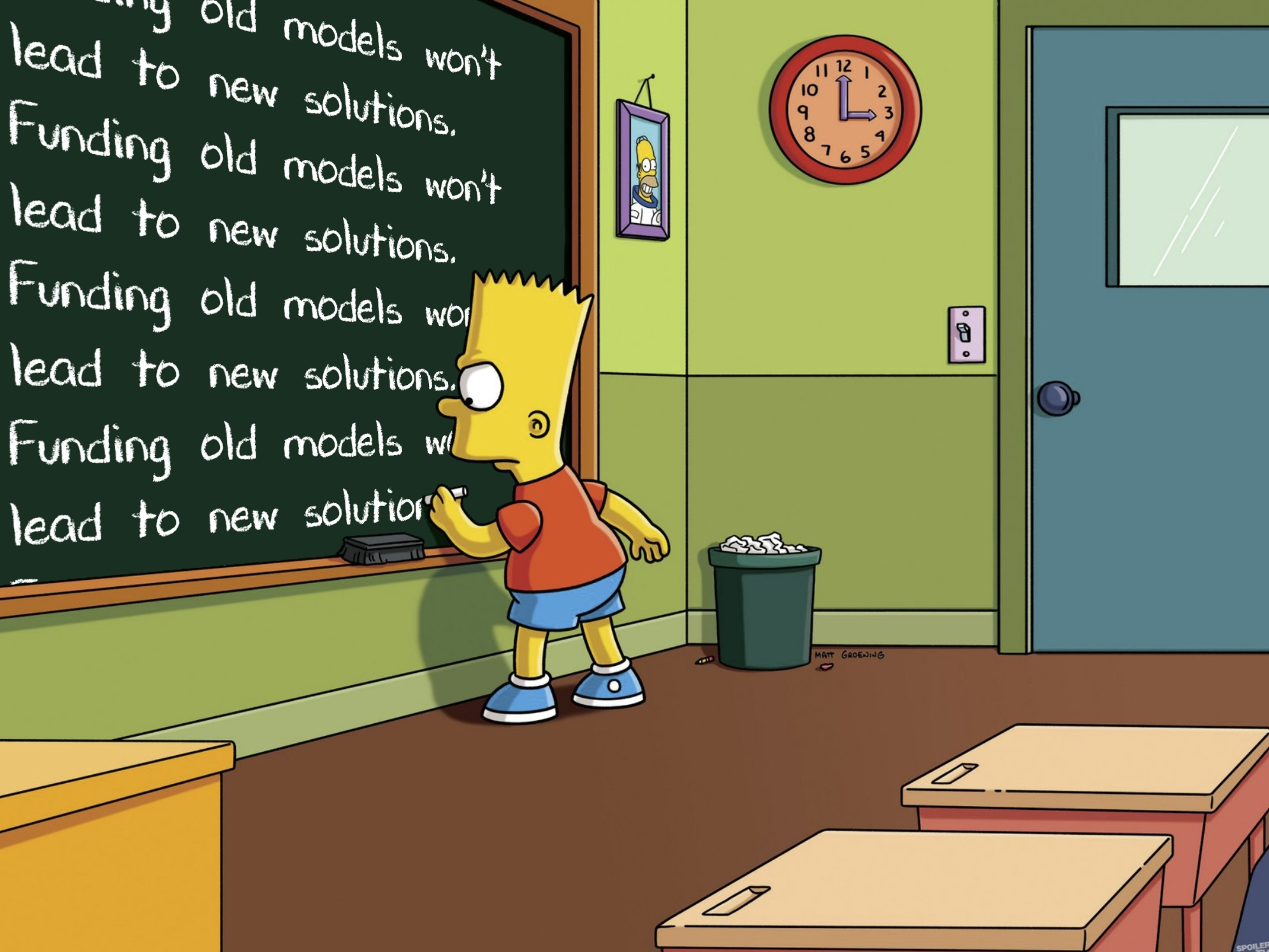 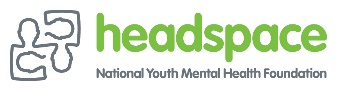 N=1280
Early illness stage 
(23.75%)
Very high and complex 
needs (48.75%)
Established depression with functional impairment (27.50%)
BHP Foundation: Regional Models of implementation“Right Care, First Time, Where you live” For Youth Populations – 8 sites nationally
Program goals
Modelling Outcomes at Scale: Regional Systems
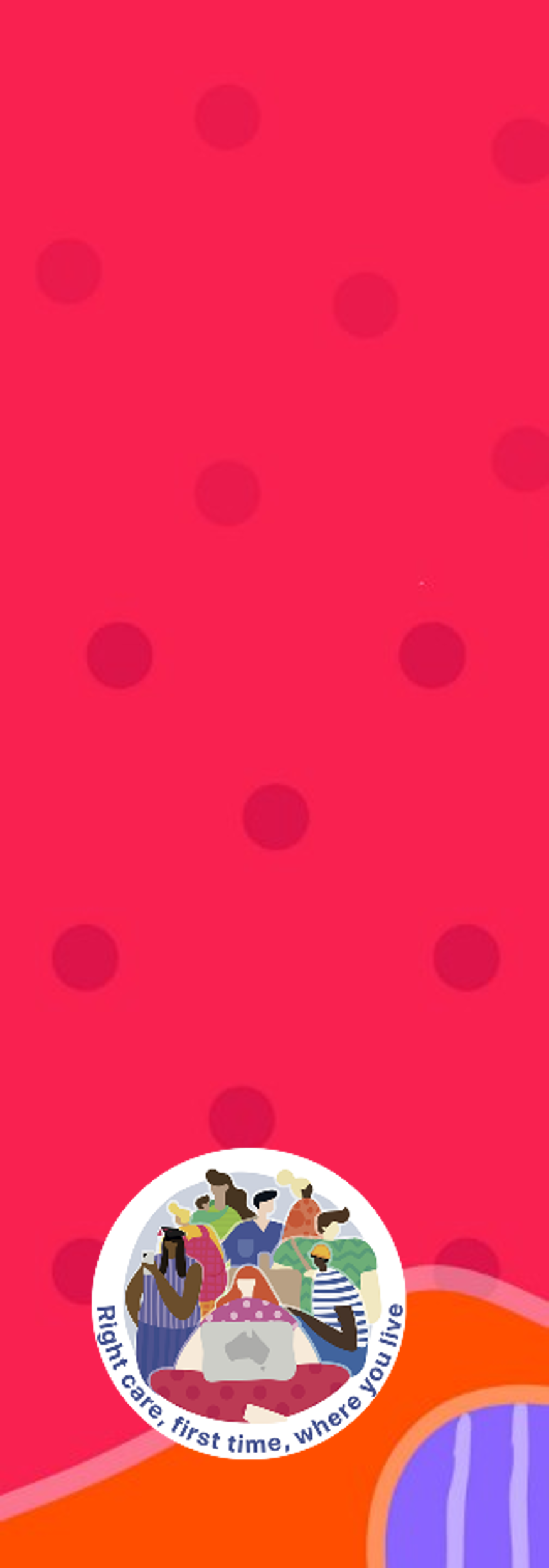 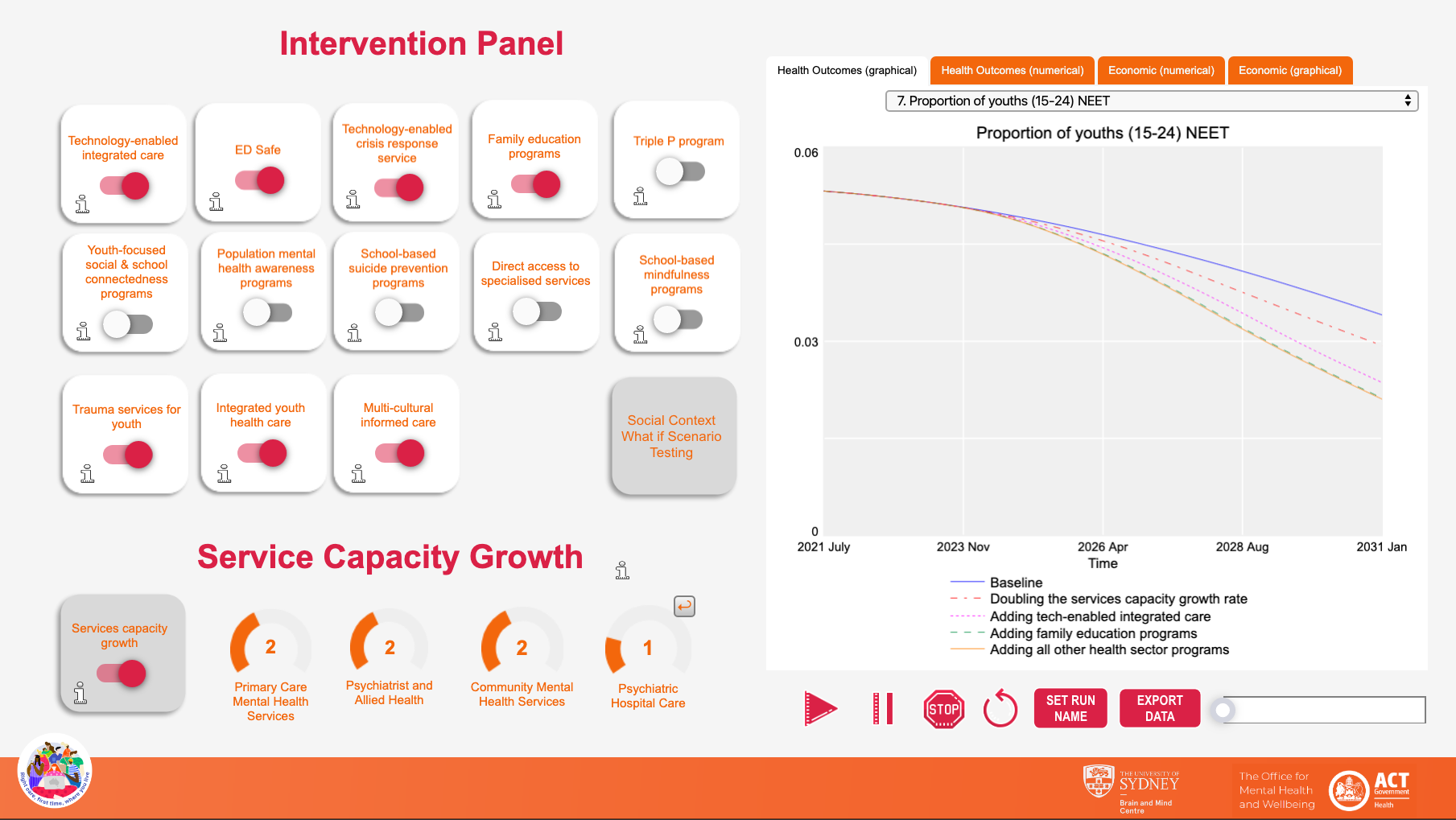 Health sector response: Doubling services capacity growth rate PLUS technology-enabled integrated care PLUS family education & support programs PLUS all other programs
[Speaker Notes: Or the proportion of youth not in employment, education, or training….]
Modelling Outcomes at Scale: Health and Social Systems
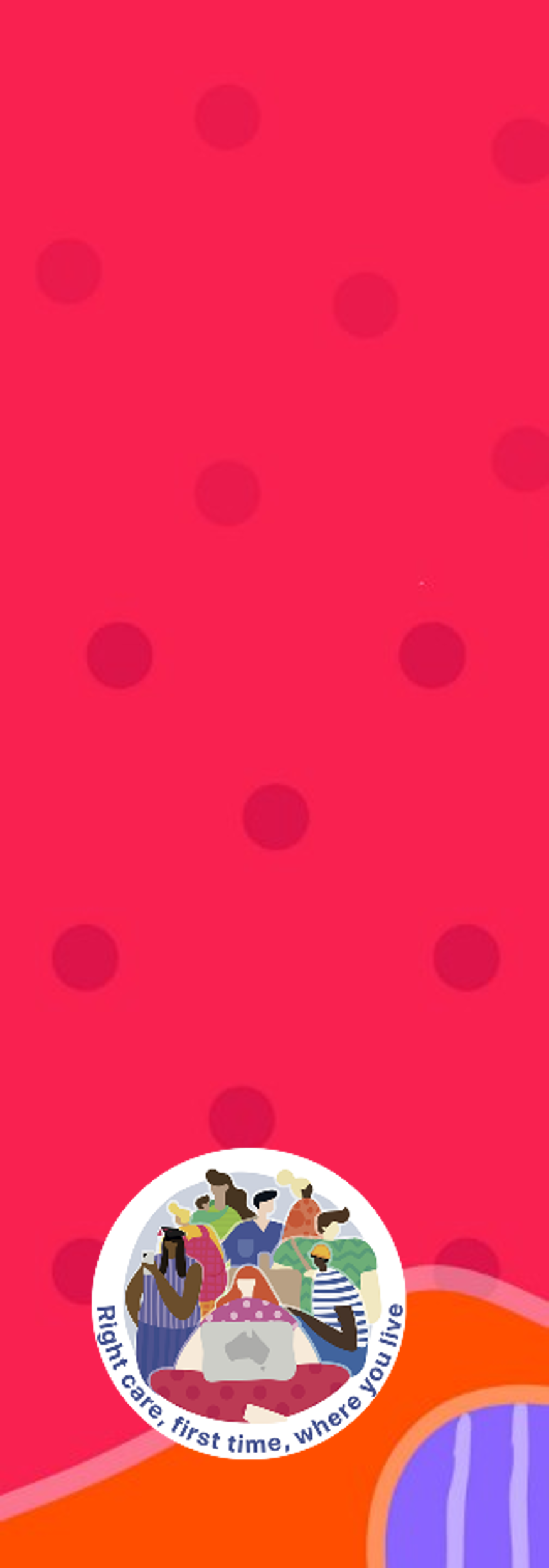 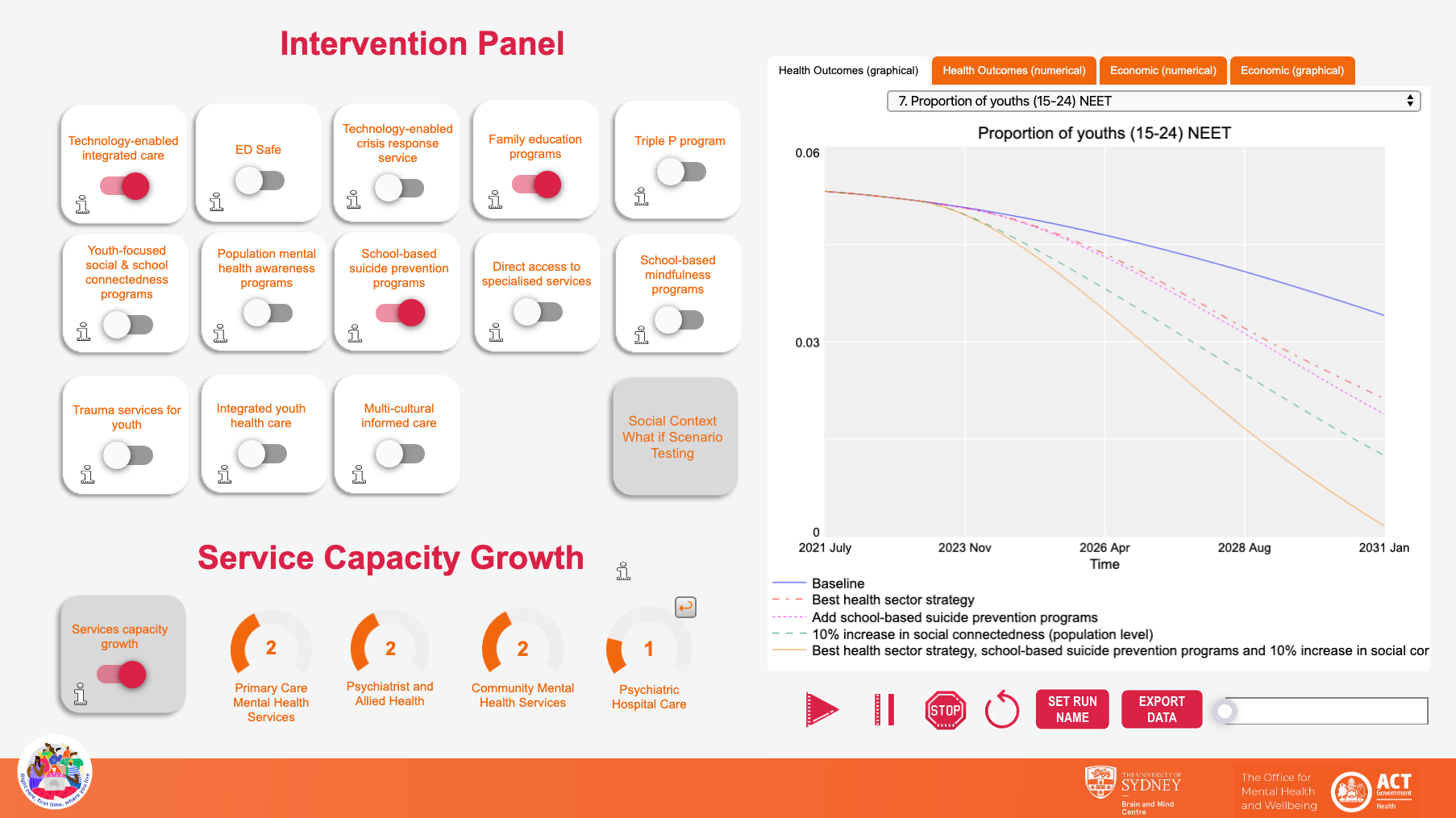 Multi-sectoral strategy: Best health sector strategy PLUS school-based mental health education program PLUS 10% increase in social connectedness
[Speaker Notes: …and youth not in employment, education and training.]
Brisbane South worked model -1
Brisbane South – 2
Brisbane South - 3
Cost-effectiveness of technology-integrated care at scale!
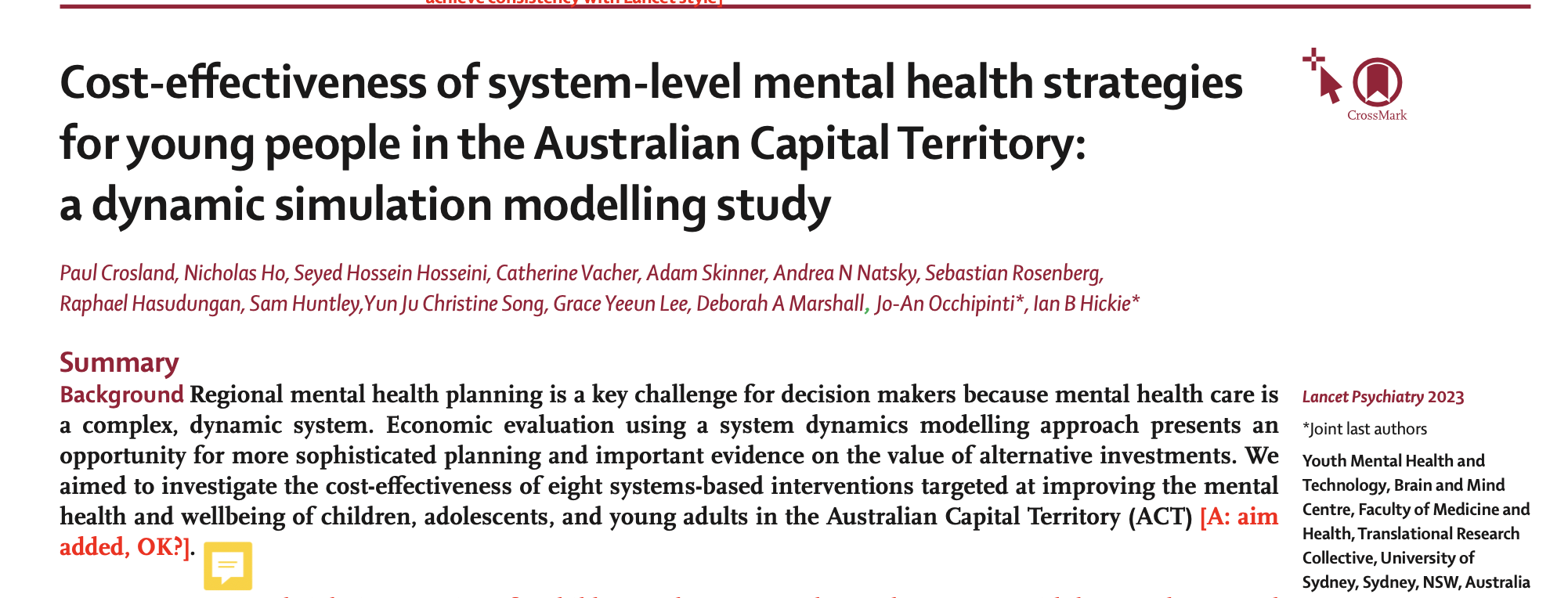 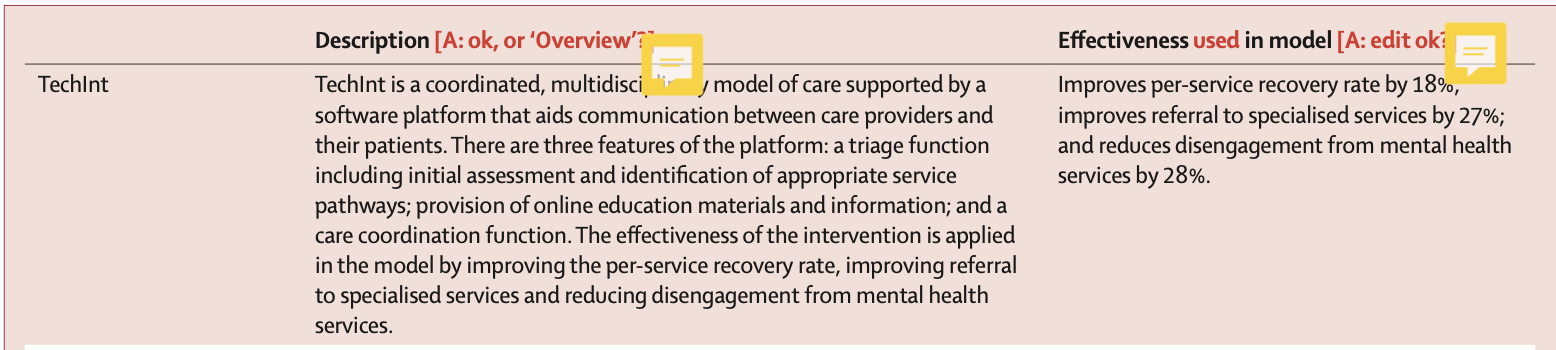 Regional Planning – Will it ever happen?
Regional Planning models??
Digital Transformation of Mental Health Care: the only way we will ever respond to legitimate demand
What is the attraction of digital mental health care (alone or in partnership with clinical services)?
For the users: 
Clear needs
Access and Quality
Highly engaged
EMPOWERMENT!
Minimal Stigma

For the Community/Family:
New opportunities to engage directly
For the (private or public) funder: 
Clear demand
sound investments
accountability

-For the providers/clinicians 
Use of real time data to personalize care and deliver better outcomes
Which Technologies can we choose to help us face these 21st C challenges??
The User Journey supported by Digital 2.0 Health Information Systems (where the pilot doesn’t fly the plane!!)
The expanded ‘Clinic’ with EMR, 20th C coding for payments, some add-on apps.
New models: Tech-enabled, Highly-Personalized and Measurement-Based, Early Intervention, Mood Disorders
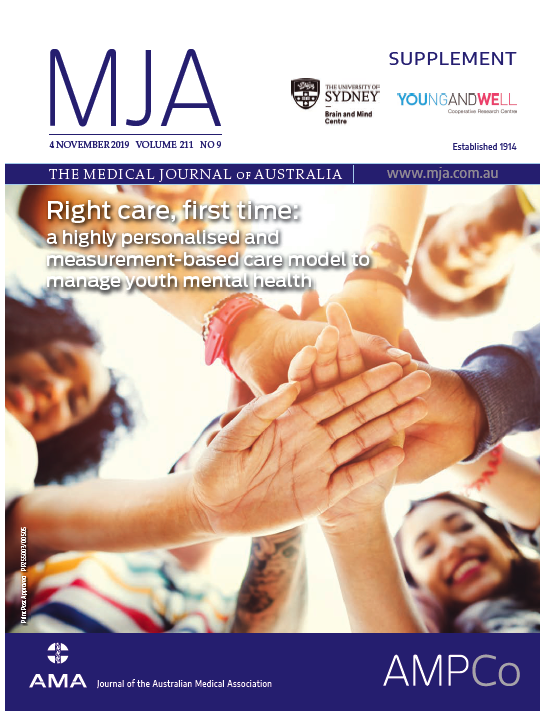 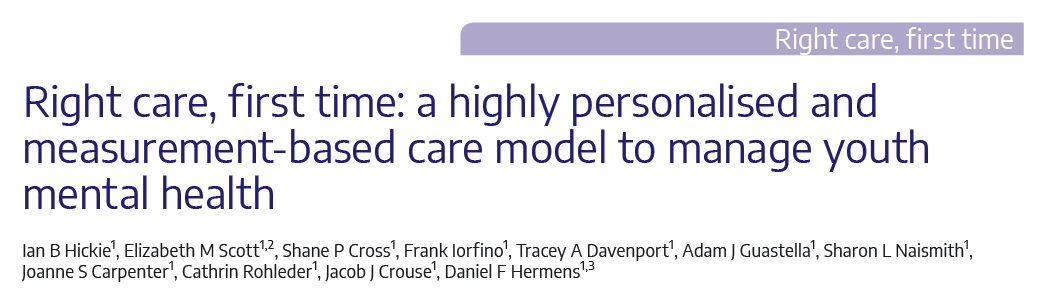 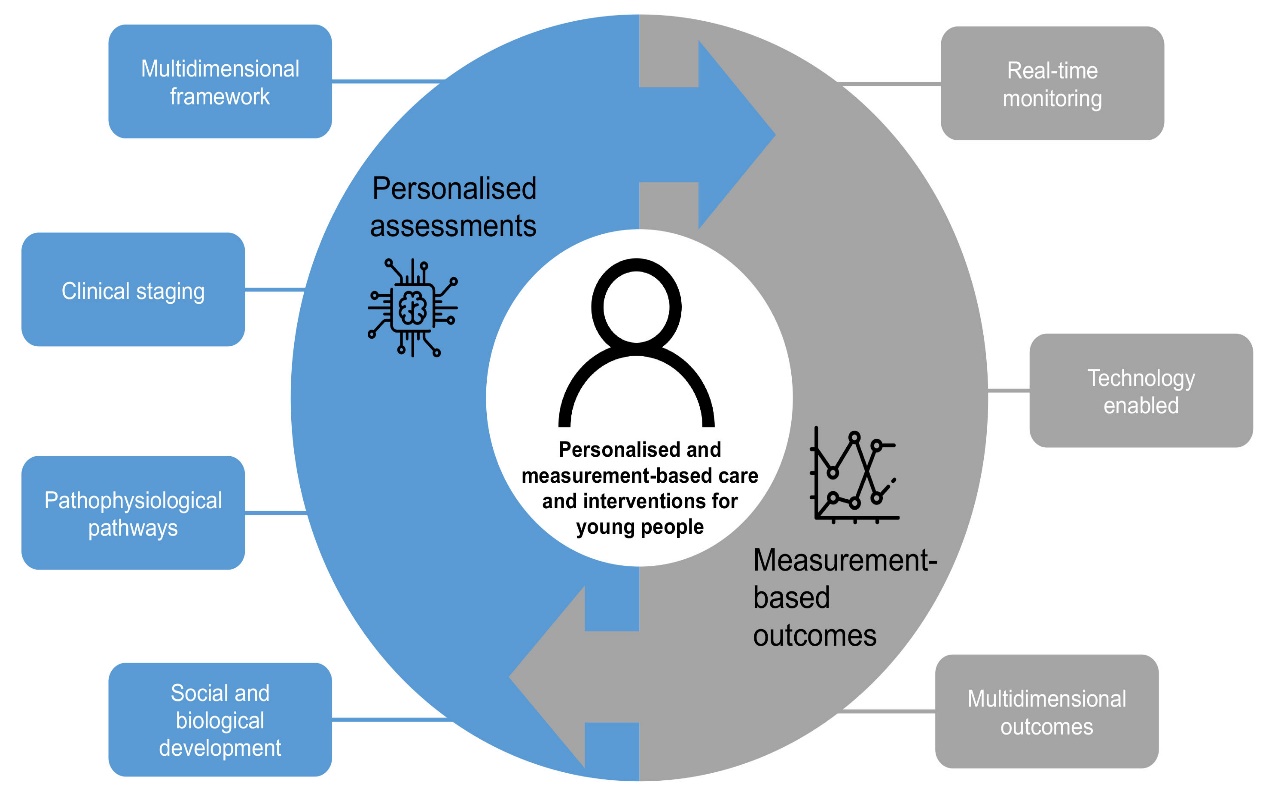 Closing the gap for a scalable, expert workforce
There is natural variation in workforce capability (due to experience, resource, training, fatigue etc.)
Mia is an AI-in-the-loop system that ensures consistent, high-quality mental health assessments
Specialised 
expertise
Level of mental health expertise
With Mia
Without Mia
Different members of the workforce
Conclusions
Need to get serious about regionally-based solutions (and what constitute best ‘regions’)
We can plan better by using:
New modelling tools
Engaging communities of practice
Supporting smart decisions
We need to think of new partners
Notably in eductation, employment, social services
We need to work both within and outside the existing health systems
Thank you for listening
Special thanks to the team
Professor Ian Hickie 
Dr Christine Song 
Dr Ashlee Turner
A/Prof Elizabeth Scott 
Dr Jacob Crouse 
Alissa Nichles
William Capon
Luke Borgonolo
Alexander T-Beckwith
Dr Rafael Oliveira
Dr Matthew Varidel 
Dr Sarah McKenna 
Natalia Zmicerevska 
A/Prof Jo-an Occhipinti
Dr Haley LaMonica 
Dr Joanne Carpenter 
Dr Ante Prodan 
Carla Gorban
Min Chong 
Dr Kirill Glavatskyy
Contact information
@frankiorfino
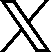 Collaborators
Professor Sally Cripps (UTS)
A/Prof Roman Marchant (UTS)
Professor Jan Scott (Newcastle University, UK)
A/Professor Jai Shah (McGill University, Canada)
Professor Kathleen Merikangas (NIMH, USA) 

Partners
frank.iorfino@sydney.edu.au
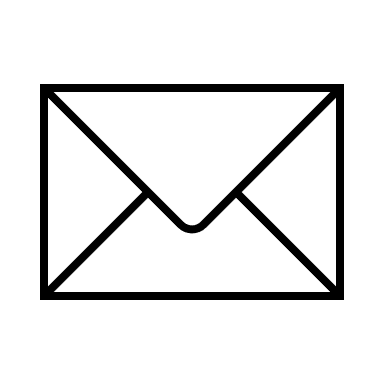 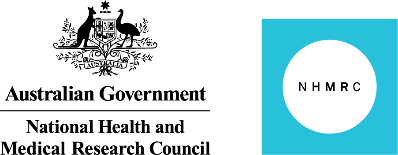 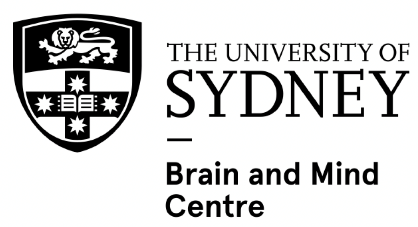 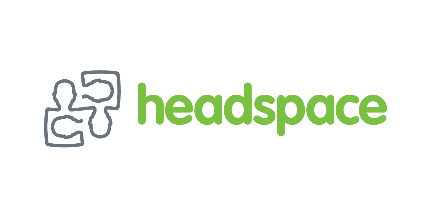 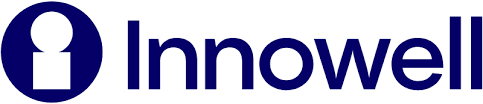 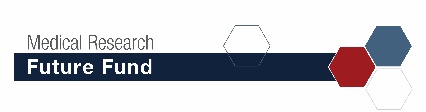 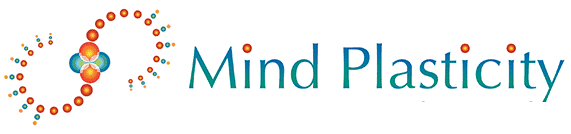 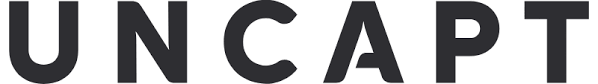